Supplemental Slides for Alcohol Tax Increase
[Speaker Notes: These slides are additional slides that have useful information and can be included in your presentations.]
What is alcohol?
An intoxicating ingredient found in beer, wine, toddy and other liquor.
Produced by the fermentation of yeast, sugars and starches.
A depressant
Toddy or Tuba or Palm Wine
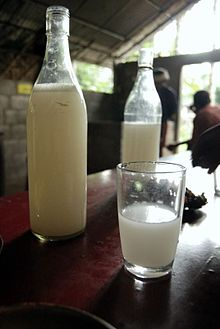 [Speaker Notes: Picture from wikipedia
Alcoholic beverage created from the sap of the palm tree.]
Alcohol Health Benefits
Moderate drinking 
One drink a day for women
Two drinks for men 
May have health benefits
Lowers risk of heart disease
Improve digestion 
Gallstones and type 2 diabetes were less likely to occur than in non-drinkers
[Speaker Notes: One drink is usually considered to be 12 ounces of beer, 5 ounces of wine, or 1½ ounces of spirits (hard liquor such as gin or whiskey).

The Nurses’ Health Study, the Health Professionals Follow-up Study (gallstones and diabetes)]
Dark Side of Alcohol
Risks:
Disrupts sleep
Cloudy judgment
Interacts with medications
Addictive
Affects every organ in the body
Stages of Blood Alcohol Concentration
[Speaker Notes: Graphic from The Online Traffic School, Inc.: http://www.onlinetraffic.com/topics/index2.php?ch=3]
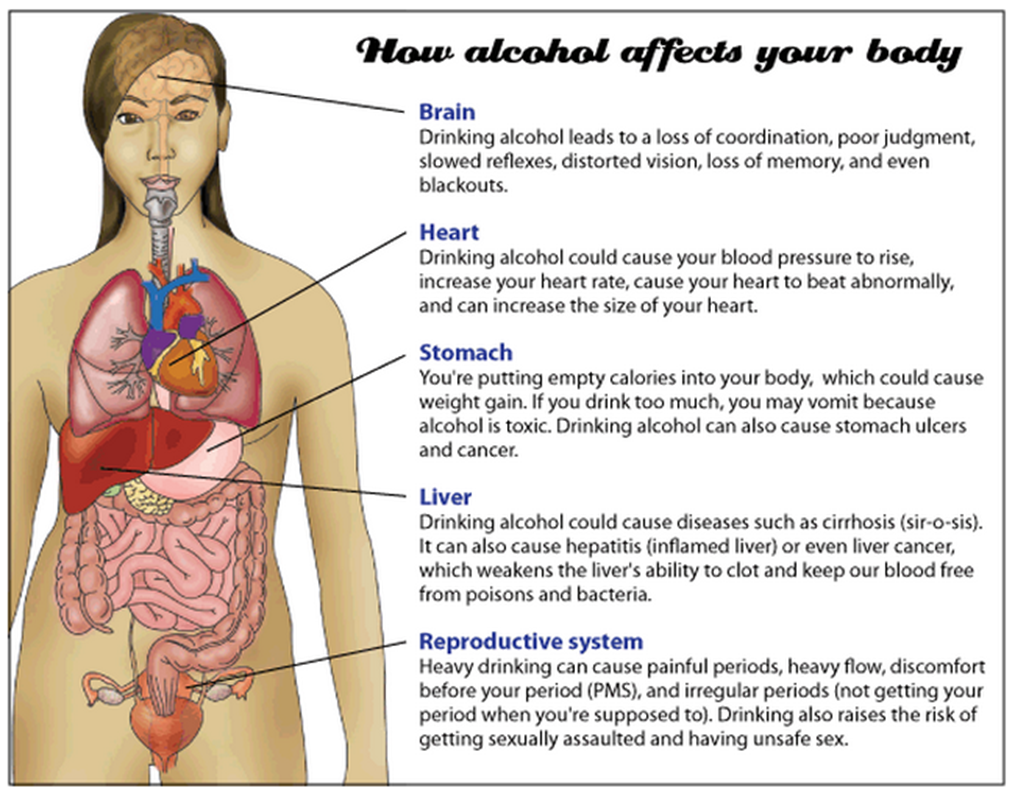 [Speaker Notes: From the www.girlshealth.gov website.  Site is owned and maintained by the Office of Women’s Health.]
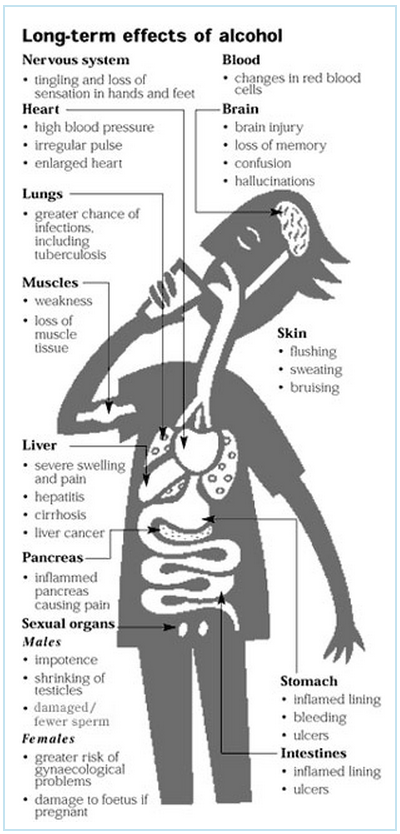 [Speaker Notes: Graphic from The Online Traffic School, Inc.: http://www.onlinetraffic.com/topics/index2.php?ch=3]
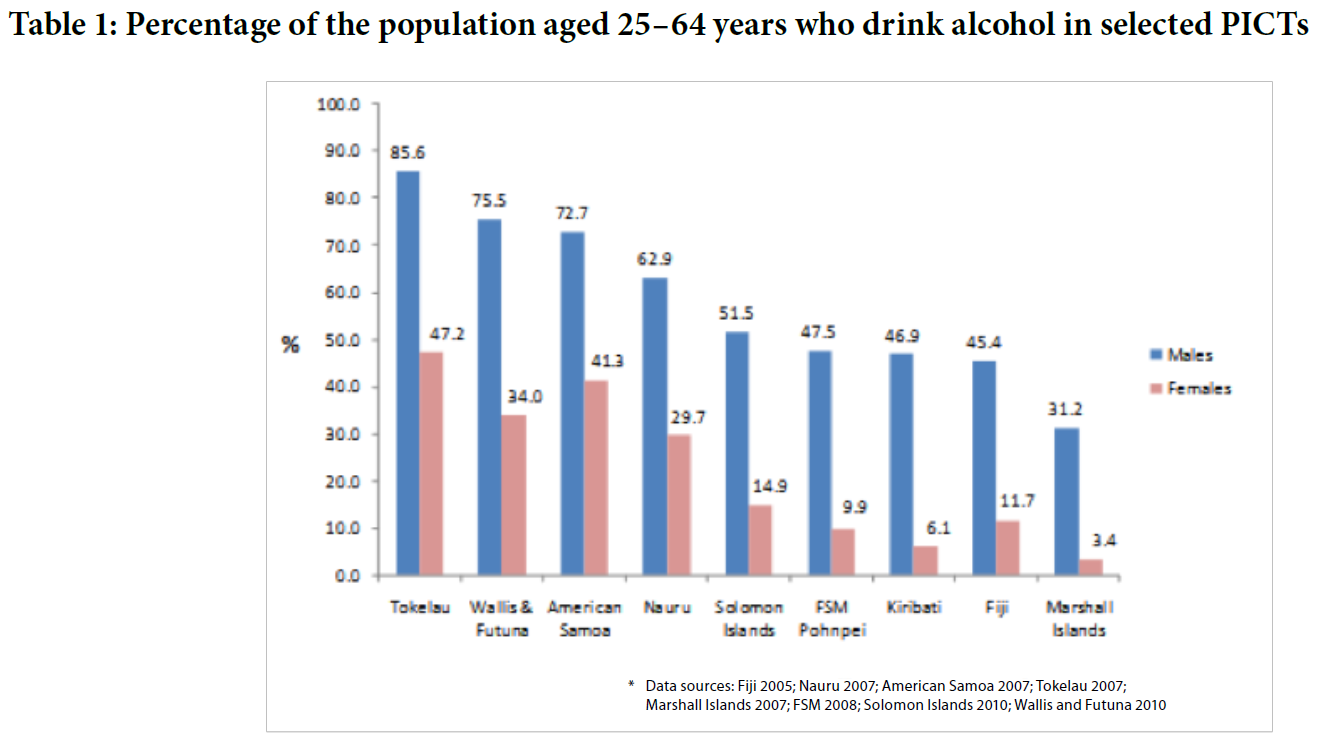 [Speaker Notes: From an Alcohol publication of the Healthy Pacific Lifestyle Section of the Secretariat of the Pacific Community (2011)]
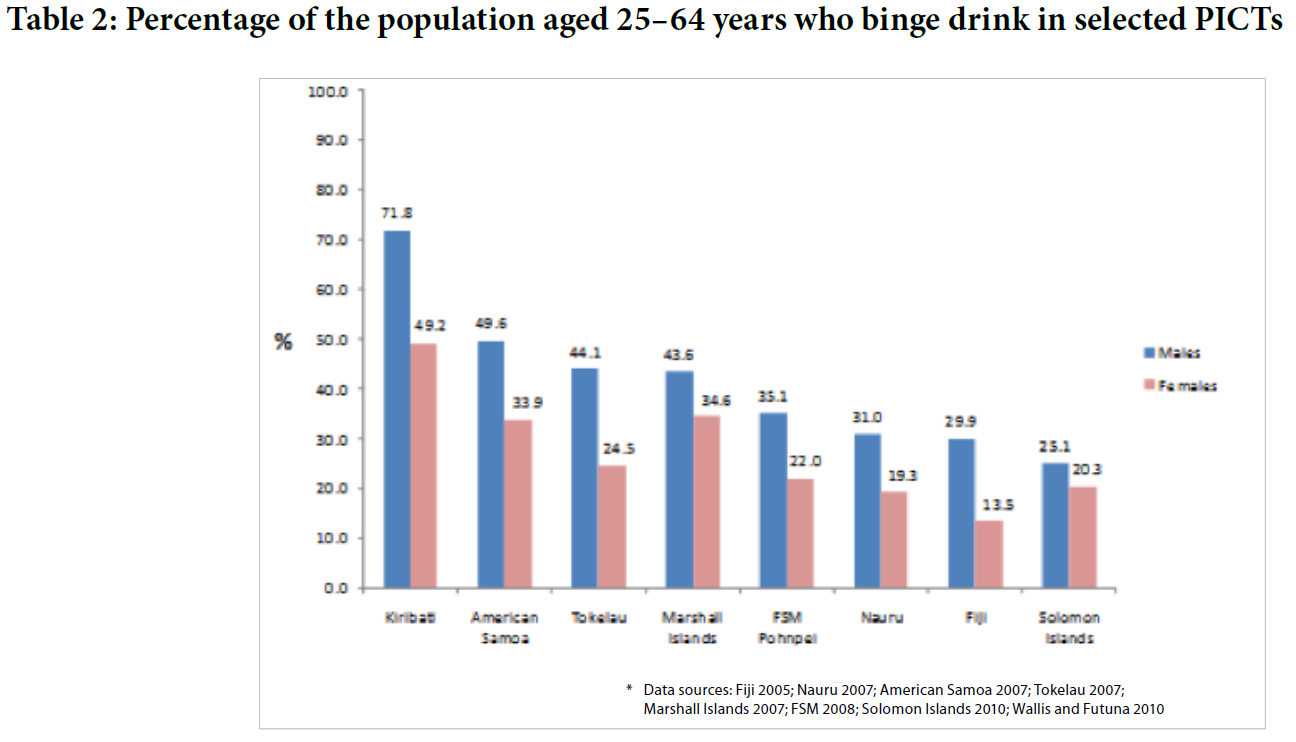 [Speaker Notes: From an Alcohol publication of the Healthy Pacific Lifestyle Section of the Secretariat of the Pacific Community (2011)]
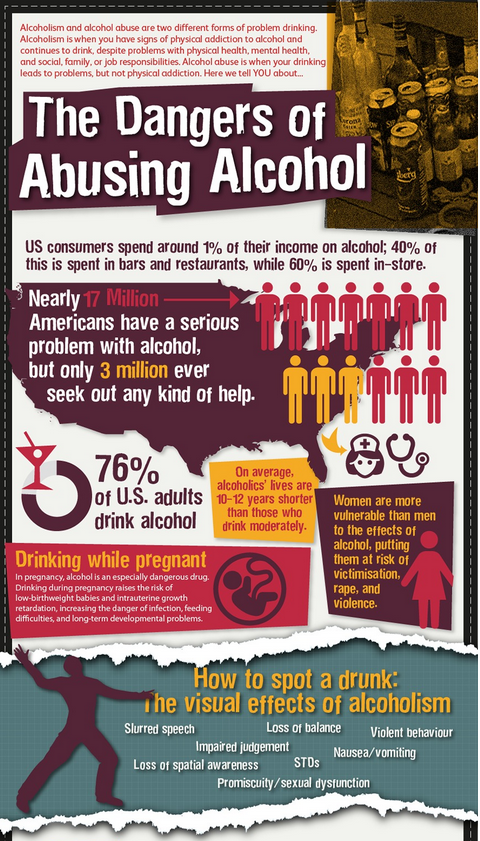 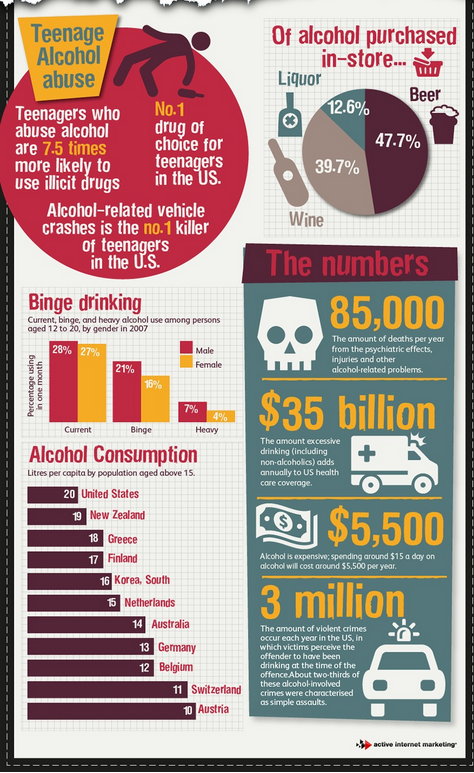 [Speaker Notes: Infographic from Active Internet Marketing]
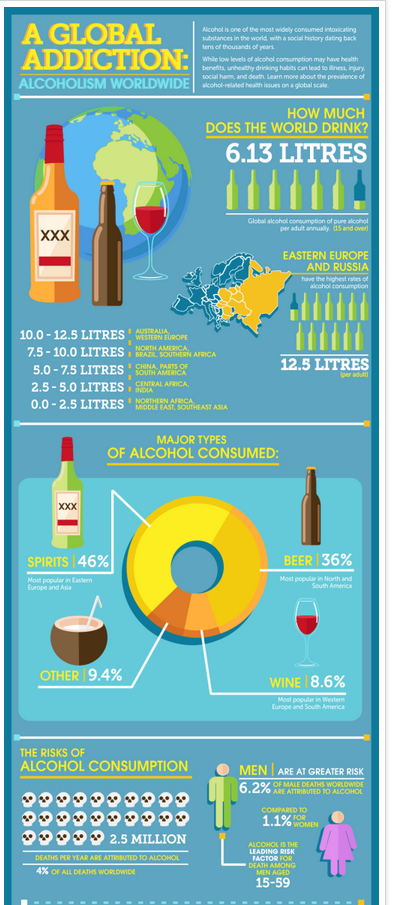 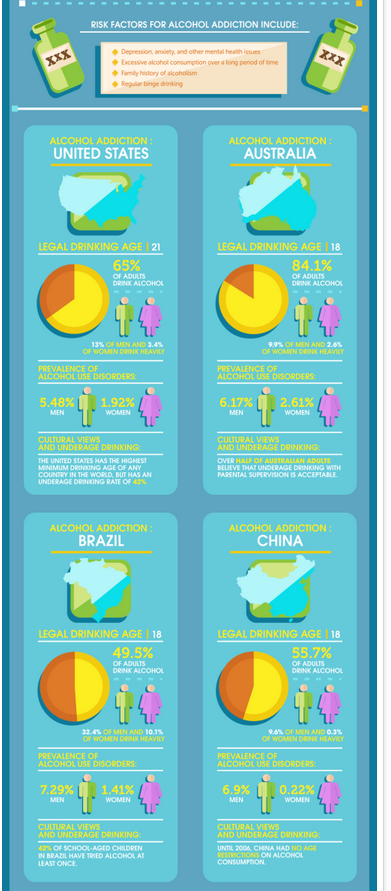 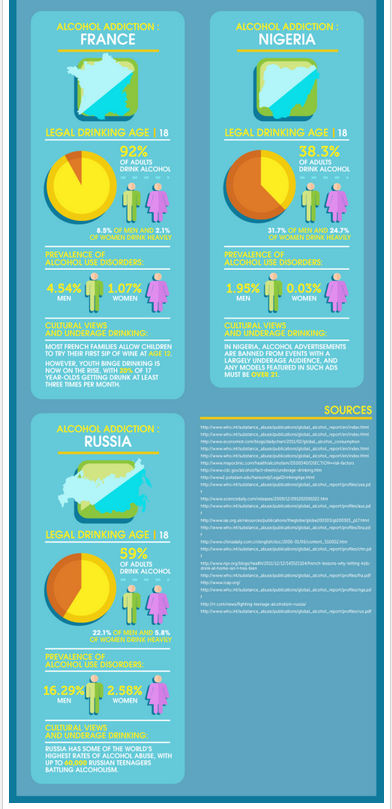 [Speaker Notes: Infographic from Rehab International]
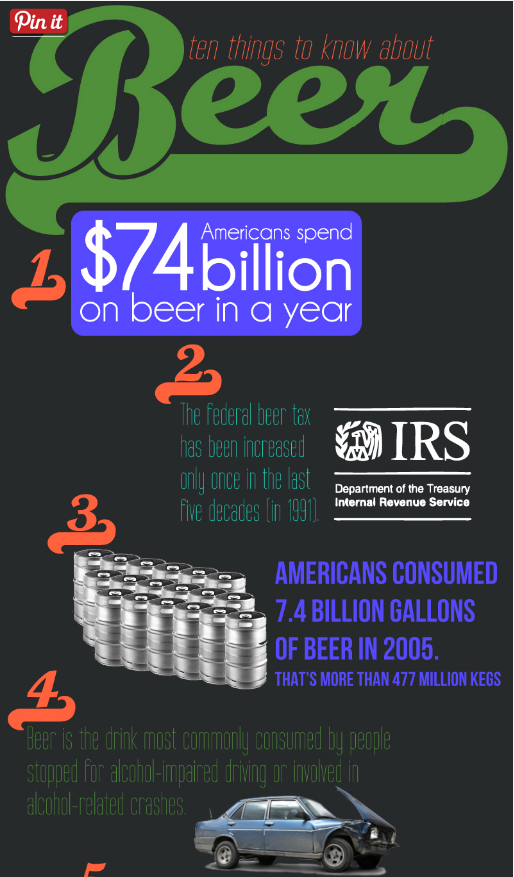 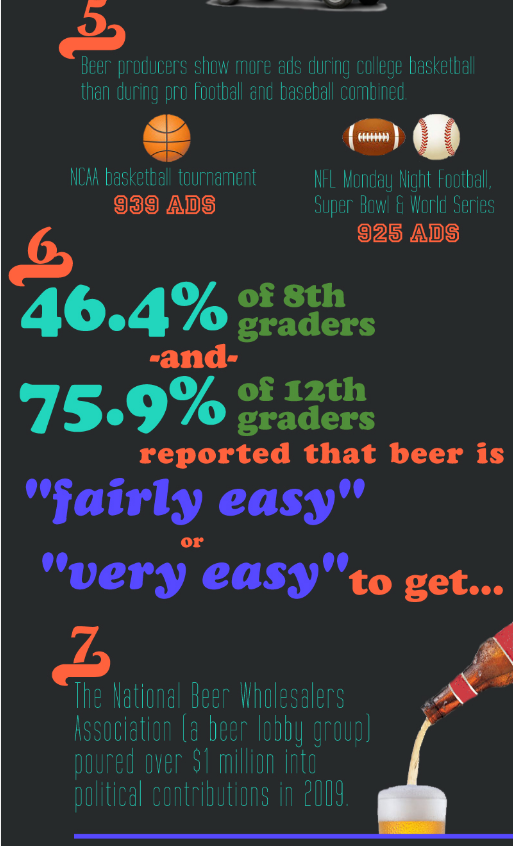 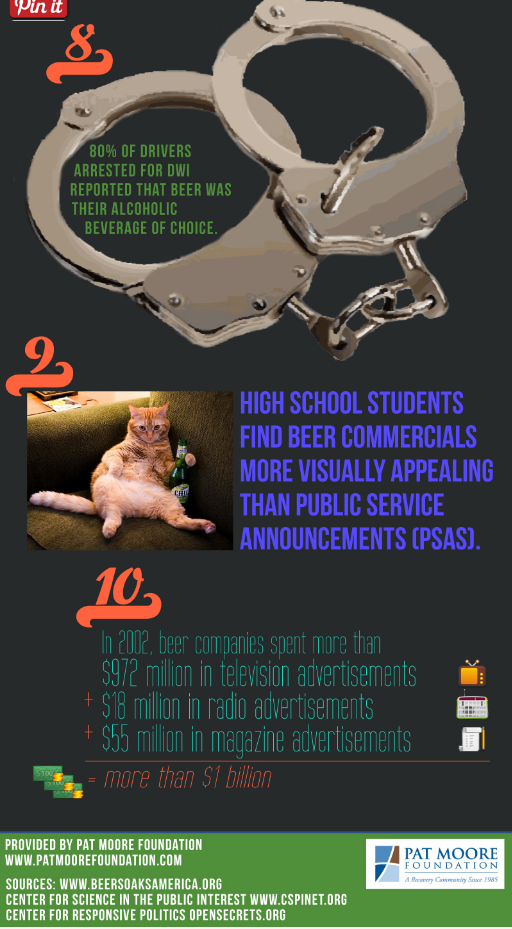 [Speaker Notes: Infographic provided by Pat Moore Foundation]
[Speaker Notes: Infographic provided by YeastInfection.org]
[Speaker Notes: Infographic created by oBizMedia for H&R Block]
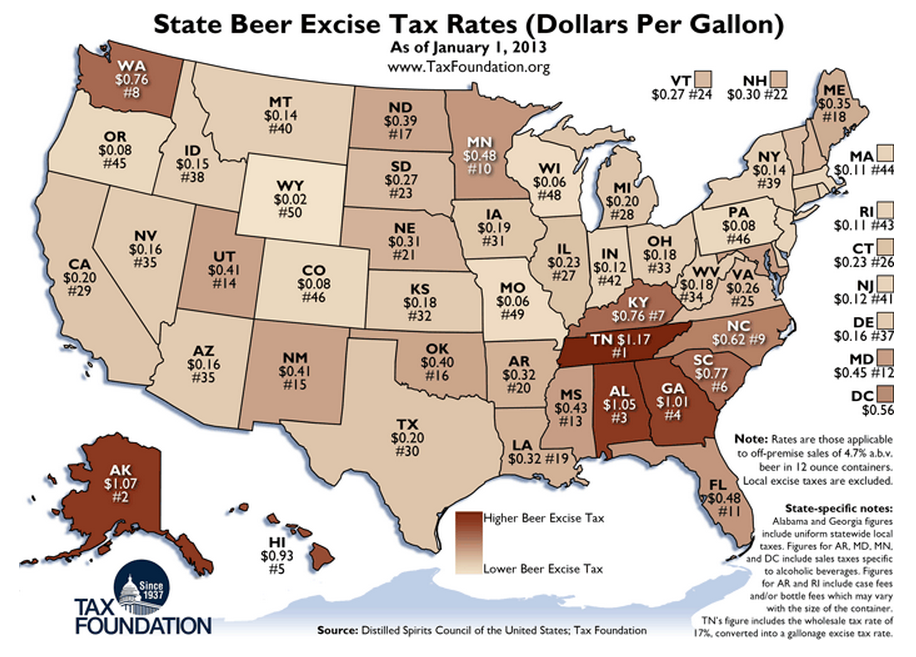 [Speaker Notes: Infographic from Tax Foundation]
[Speaker Notes: Infographic provided by Economic Freedom]
[Speaker Notes: Infographic provided by Avalara]
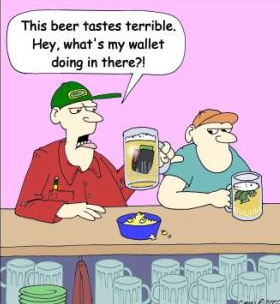 [Speaker Notes: From www.brewpublic.com]